Ciphertext-Policy Attribute-Based Encryption(CPABE)
Presented By
Saoreen Rahman
Outline
Attribute-Based Encryption
Ciphertext-policy attribute-based encryption (CP-ABE)
CPABE Construction
Security Model for CP-ABE
An application of CPABE
2
Attribute-Based Encryption
Public-key encryption 
Secret key 
The ciphertext
Decryption of a ciphertext is possible 
set of attributes of the user key 
Satisfy 
the attributes of the ciphertext
Depends on attributes
3
Ciphertext-Policy Attribute-Based Encryption (CP-ABE)
CP-ABE links the access policy with the ciphertext, and attributes with the keys.
Attributes are used to describe user’s credentials 
Users' secret keys      set of attributes
Access policy (P) is declared by the user who encrypts data.
Access policy (P)                      Encryption

Secret key                                      Decryption
User’s attribute = P
4
CP-ABE Properties
It has the capacity to address complex access control policies.

The exact list of users need not be known apriori. Knowledge of the access policy is sufficient.

CP-ABE is collusion resistance.
5
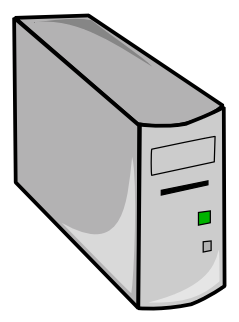 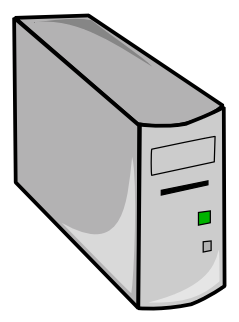 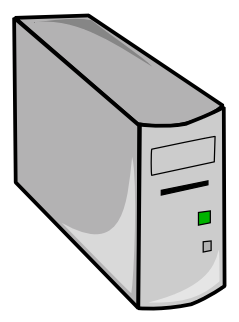 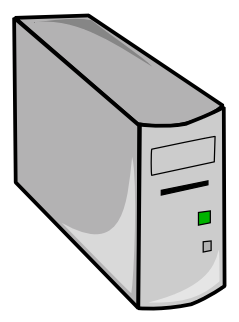 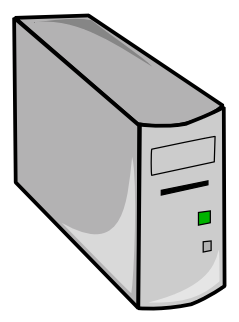 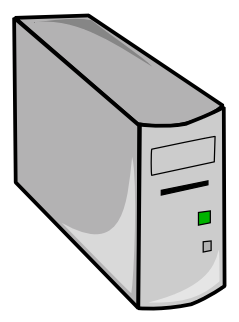 Remote File Storage: Interesting Challenges
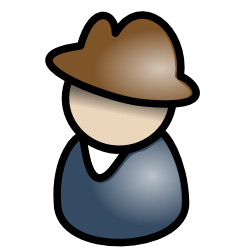 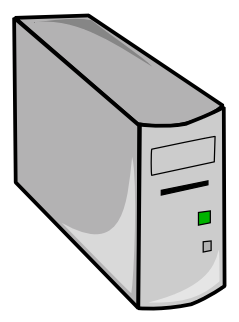 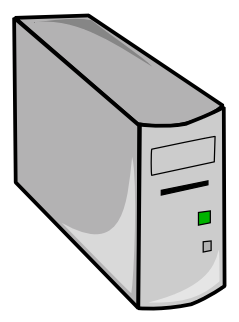 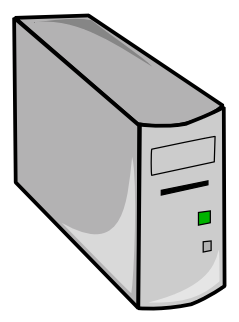 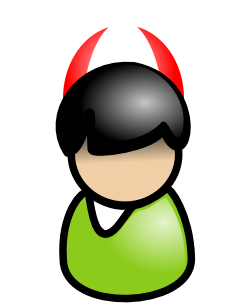 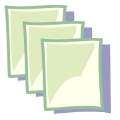 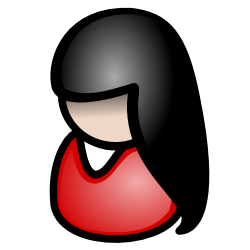 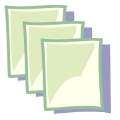 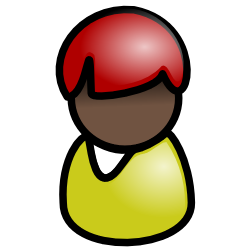 Scalability
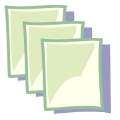 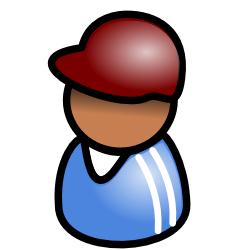 Reliability
Security?
6
Remote File Storage:Server Centric Access Control
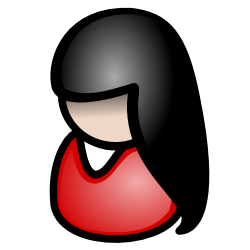 Access Control List:
Alice, Bob and anyone in IT Department
Eve

IT Department,
Assistant Manager
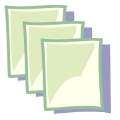 Advantage:
Flexible Access Policies
Disadvantage:
Must trust security of server
Unwanted entity may gain the access
7
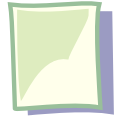 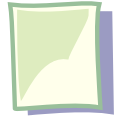 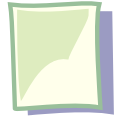 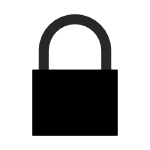 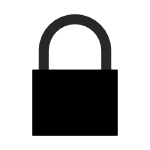 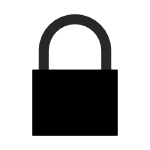 Remote File Storage: Encrypting Files
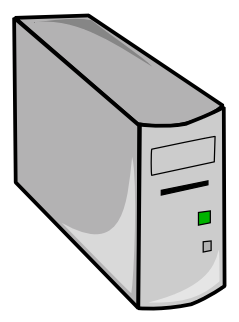 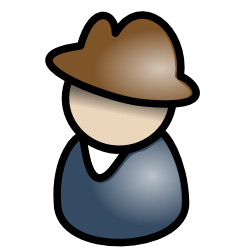 More Secure, less flexible
Needs Efficient Key distribution
Multiple file encryption with same key
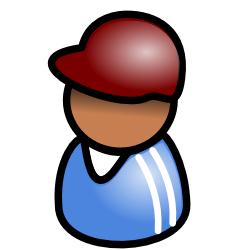 8
Remote File Storage: Solution
We want
Encrypted files for untrusted storage
Offline key distribution
 No Server Centric Access Control
Fine grained access policies 
Solution: CPABE
User’s private key is associated with attributes
Files can be encrypted under access policy (P) over those attributes
Decryption is possible only user’s attributes pass through the ciphertext’s access policy (P).
9
CP-ABE Example
Internal Nodes:
AND gates
OR gates
K-of-n threshold gates
Leaf Nodes: attributes
10
Background:Bilinear Maps
And
11
CPABE Construction
12
CPABE Construction
Public Key
Master Key
Secret Key
13
CPABE Construction
Encryption
Use general secret sharing techniques to model policy
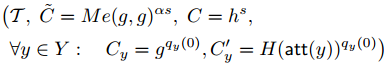 Decryption
Uses LaGrange interpolation in the exponents
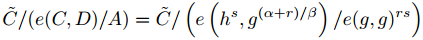 14
Collusion Resistance
A critical property for cryptographic access control systems.
An adversary that holds multiple keys should only be able to access data if at least one individual key grants access.
15
Collusion Resistance
Desired attributes:
 
Random Value: 

Secret Key,
“Binds” key components to each other
Key to preventing collusion attacks
16
CPABE Security Model
17
The cp-abe Toolkit
cpabe-setup 
Generates a public key and a master key.
cpabe-keygen
Given a master key, generates a private key for a set of attributes
cpabe-enc
Given a public key, encrypts a file under an access tree specified in a policy language.
cpabe-dec
Given a private key, decrypts a file.
18
The cp-abe Toolkit
cpabe-setup




cpabe-keygen
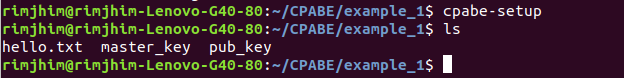 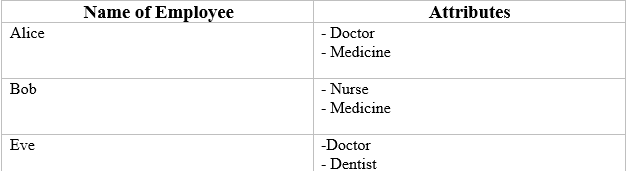 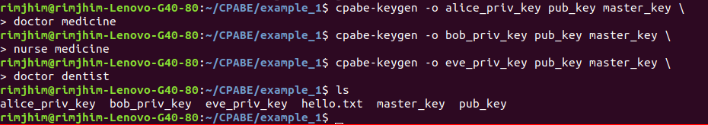 19
The cp-abe Toolkit
cpabe-enc



cpabe-dec
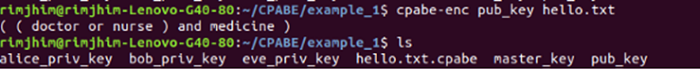 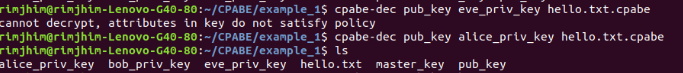 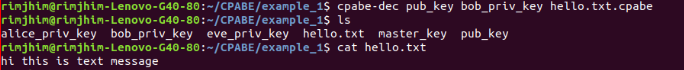 20
Application of CPABE: EHR System
21
Reference
[1] Sahai A., Waters B. Fuzzy Identity-Based Encryption. In: Cramer R. (eds) Advances in Cryptology–EUROCRYPT 2005. vol 3494. Springer, Berlin, Heidelberg. https://doi.org/10.1007/11426639_27.
[2] Goyal, V., Pandey, O., Sahai, A., & Waters, B. Attribute-based encryption for fine-grained access control of encrypted data. In Proceedings of the 13th ACM conference on Computer and communications security. 2006, October. pp. 89-98.
[3] Bethencourt, J.; Sahai, A.; Waters, B. Ciphertext-Policy Attribute-Based Encryption. 2007 IEEE Symposium on Security and Privacy (SP '07). pp. 321-334.  doi:10.1109/SP.2007.11. ISBN 978-0-7695-2848-9.
[4] J. Bethencourt, A. Sahai, and B. Waters. The cpabe toolkit. http://acsc.csl.sri.com/cpabe/
22
Thank You
23
Appendix
Access Tree,    (Access Structure)
Each non-leaf node of the tree represents a threshold gate
            is the number of children of a node
        is the threshold value where
              is an OR gate 
                  is an AND gate

Access Tree,    (Policy Check)
If a set of attributes, S satisfies the access tree
    returns                     iff
24
Appendix
Shamir's secret sharing scheme
Start with root node (R)





Calculate          for each node.
25
Appendix
LaGrange interpolation
26